PSD DAC  calibration
Yapeng Zhang
Institute of modern physics, CAS
2017.10.23
Outline
PSD Dac calibration run
 PSD Dac data fit
 PSD calibration procedure
 PSD calibration results
 Application of PSD DAC calibration
PSD Dac calibration run
DAC精细刻度从9月7日开始到9月9日中午结束。
BGO量能器电子学线性刻度模式，的DAC步长设置更改为5，DAC范围从0到1995，分20次完成。
塑闪DAC刻度步长参考BGO量能器，设置为5，DAC值范围从0到1195，分12次完成。
每个文件有20点，共12个文件
Used calibration files (12 files)
DAMPE_1F_DAC_20160907_0013_00000_CEbDLhGU5eA1vUu9Sn9j.root
DAMPE_1F_DAC_20160907_0013_00000_KpXlMUg6fHVscxGO6jVt.root
DAMPE_1F_DAC_20160907_0013_00000_QAUEYxwJxiCx7hesAriO.root
DAMPE_1F_DAC_20160907_0013_00000_rPwnBPvUWbayc1Yhs3IL.root
DAMPE_1F_DAC_20160907_0013_00000_tE0ILIxRL8B8tPBaLrzN.root
DAMPE_1F_DAC_20160907_0013_00000_URwsROsZG7HU3aQ0PpJP.root
DAMPE_1F_DAC_20160907_0013_00000_WnRT3Wg13rBTPQ6CgWcH.root
DAMPE_1F_DAC_20160907_0013_00000_Y69WCQwXPZwFoI8H2PVi.root
DAMPE_1F_DAC_20160907_0013_00000_ZTAhqqxk62QZyQxXv6Ec.root
DAMPE_1F_DAC_20160908_0013_00000_bXZE9qYi3soQtxuQgRsS.root
DAMPE_1F_DAC_20160908_0013_00000_CUKi7LrJ4m217Nbbv6rZ.root
DAMPE_1F_DAC_20160908_0013_00000_guEGmFkrrn39cbOpS9aD.root
Find peaks in ADC spectra
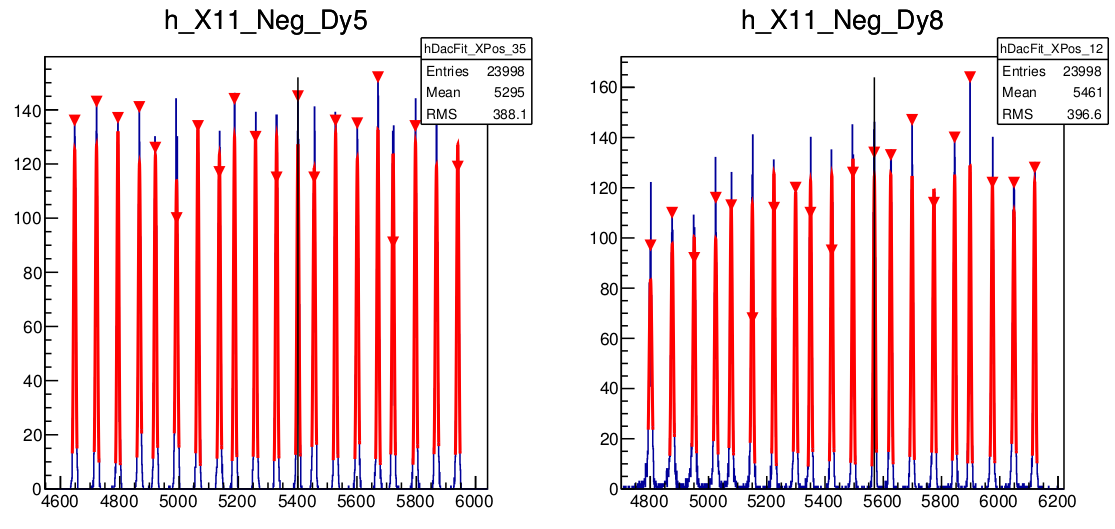 ADC
Each file 20 peaks
Find peaks in last ADC spectra
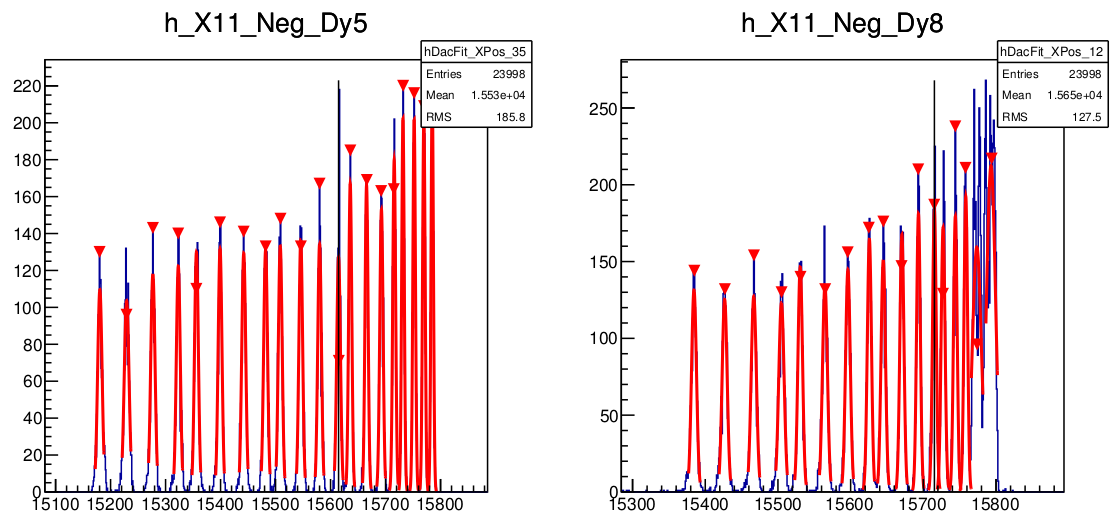 14 peaks in last DAC calibration file
Input Charge Vs. ADC
Peak number: 20*11+14 = 234 (ADC_i, i=0,...,233)
Input step: 0, …, 1165 (233*5) (C0_i, i=0,5,...1165)
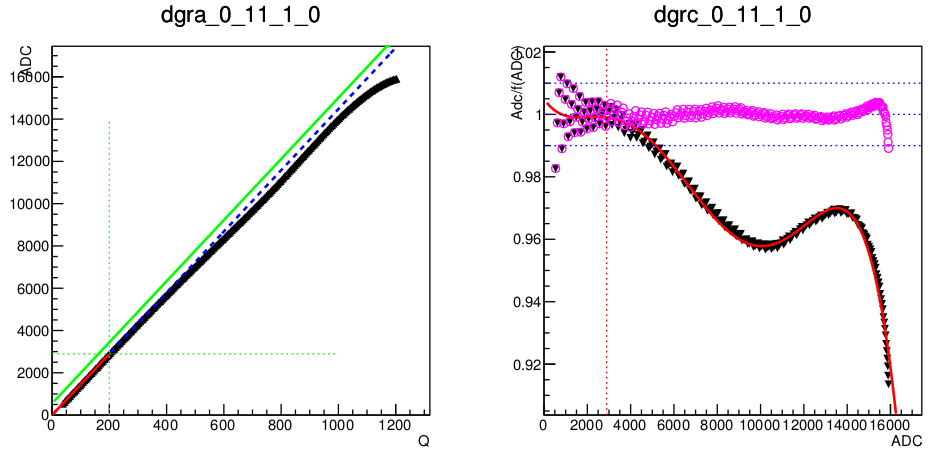 1st step:
G0 (ADC_i, C0_i) TF1* f0 = G0->Fit(pol1) in [10,200]

2nd step:
C_0 = f0-1(ADC_0) (Pedestal)
C1_i = (Pedestal + C0_i) 

3rd step:
G1 (ADC_i, C1_i, i=0,1,2)
TF1* f1 = G1->Fit(pol1) in [10,200]
[0,3000] ADC channels covers the energy losses of p and He
Extract ADC calibration parameters
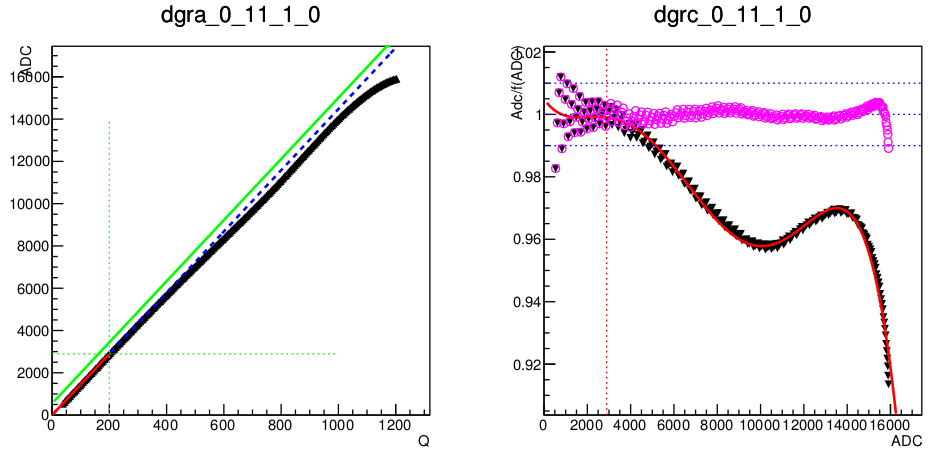 G_i=(ADC_i/f1-1(C1_i), ADC_i)
G_i->Fit(“pol5”)
ADC (ADC<2000)
ADC / pol5(ADC) (ADC>2000)
ADC_cali =
DAC influences
Pedestal does not change;
 MIP calibration does not change;
 Dynode ratio need to be checked;
 The energy of PsdHits will be changed;
 The reconstructed charge will be changes;
 The quenching effect correction functions need to be updated.